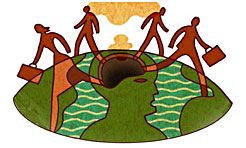 Diaspora & Development
Khalil Hamdani
Visiting Professor
Graduate Institute of Development Studies Lahore School of Economics
16 February 2016
Diaspora & Development
Brain Circulation
Brain Drain
Diaspora engagement
via knowledge corridors
Pakistan    Overseas     Pakistan
knowledge spillovers
Knowledge corridors
Diaspora
Pakistan
Beyond remittances
Remittances are driven by social and cultural ties (family, community, country)
Knowledge corridors are driven by professional ties (academic colleagues, business associates, prospects for learning and career advancement)
Networking
Mentoring
Training
Centers of excellence
Partnerships
Joint ventures
Examples
The Indus Entrepreneurs set up in 1992 by Indian engineers to network, mentor and support Indian entrepreneurs in Silicon Valley. Expanded to 12 countries including Pakistan.
Africa Forum Scotland is a private company that trains and dispatches diaspora for projects in Africa.
TOKTEN (Transfer of Technology through Expatriate National) Program run by UN.